Navigating the Night Sky
Lesson Kit
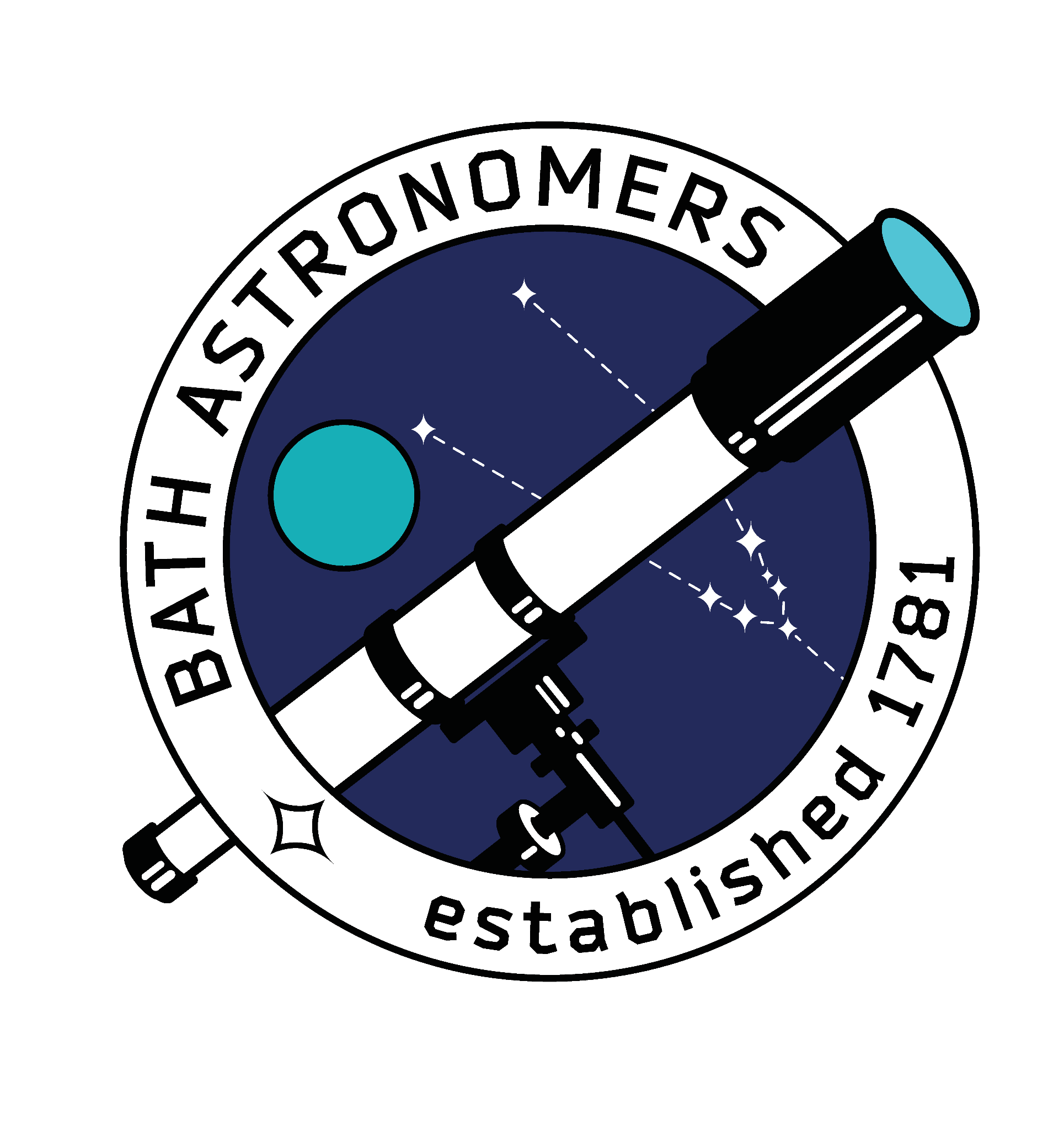 Resource List for Educators
Without our free loan box.
With our free loan box!
Scissors, glue or tape
Scissors, glue or tape
A place to view the horizon
A place to view the horizon
Knowledge of where North is at your location
Knowledge of where North is at your location
Our planisphere, printed onto card
For locations beyond the southern UK - https://in-the-sky.org/planisphere/
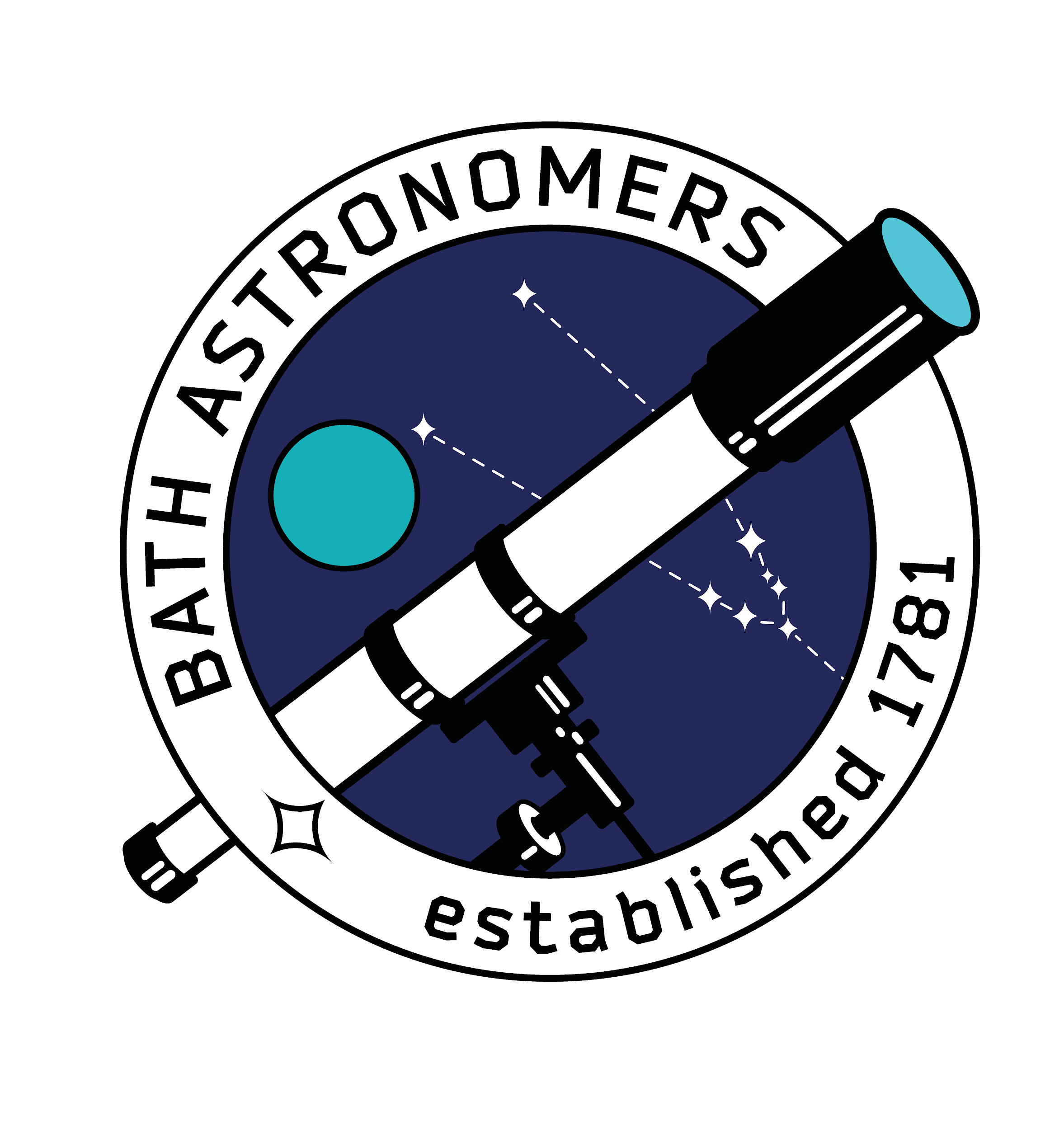 Optional: A compass
Find the Horizon
A2
A1
Use a compass, or google maps to check!
The horizon!
Q1
What do we call the line where the sky and the land (or sea) meet, seen in the distance far out in front of you?
Q3
Can you point to East , South and West in turn?  What landmarks will help you remember?
Q2
Where is North?  Can you point to it?
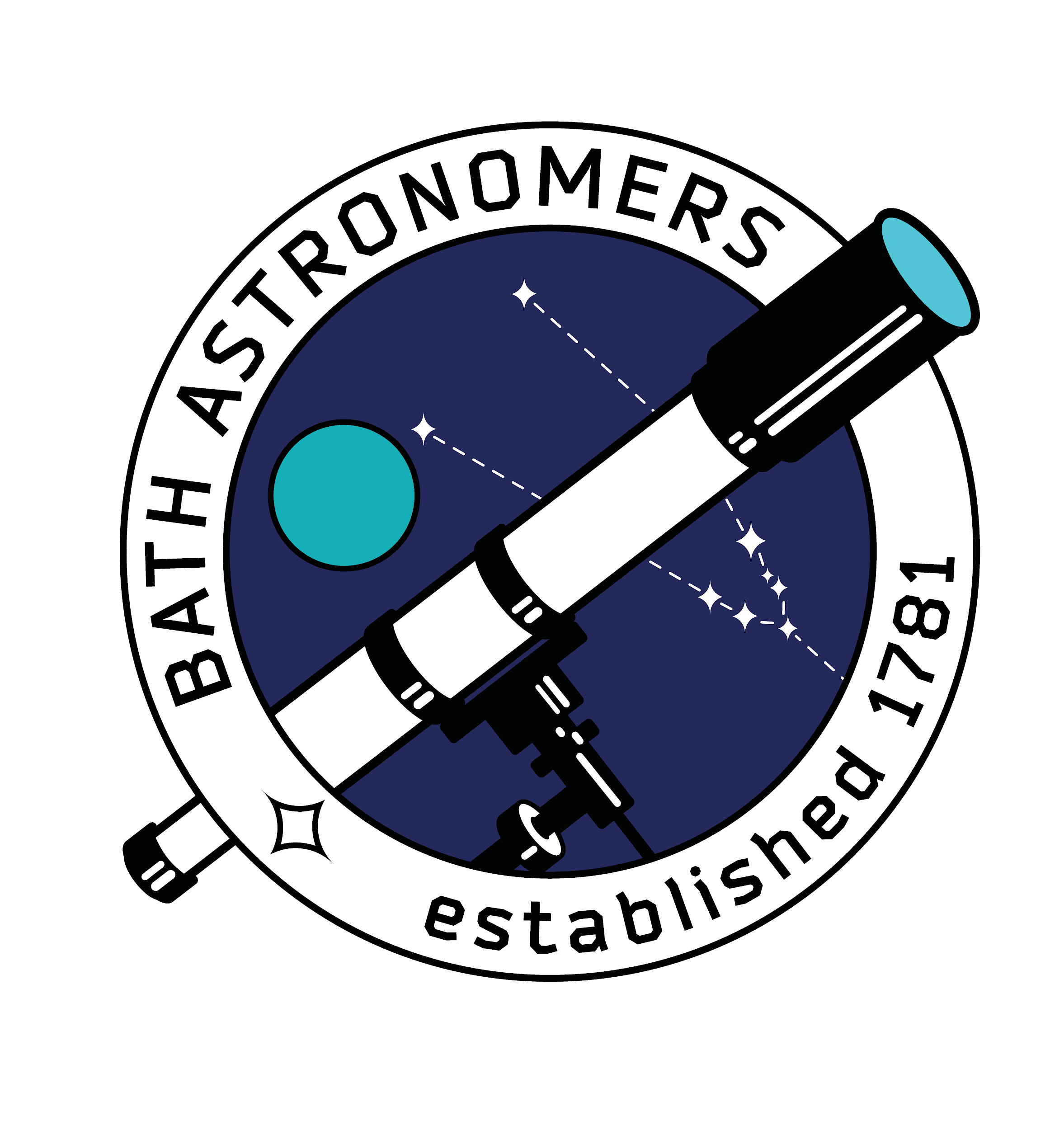 Horizons at Home
Close your eyes!
Imagine you are at home.  

Where does the sun rise in your house?  Through which windows, or over which bit of your garden or home?  

The sun rises in the East!  

Can you work out where West is at your home?  It is where you might see the sun set.  

Now you know where they are at home, you can spot some stars or planets at bedtime; find out what objects will be where using a planisphere!
Localise it!
Try this visualisation to help plan your stargazing at home.
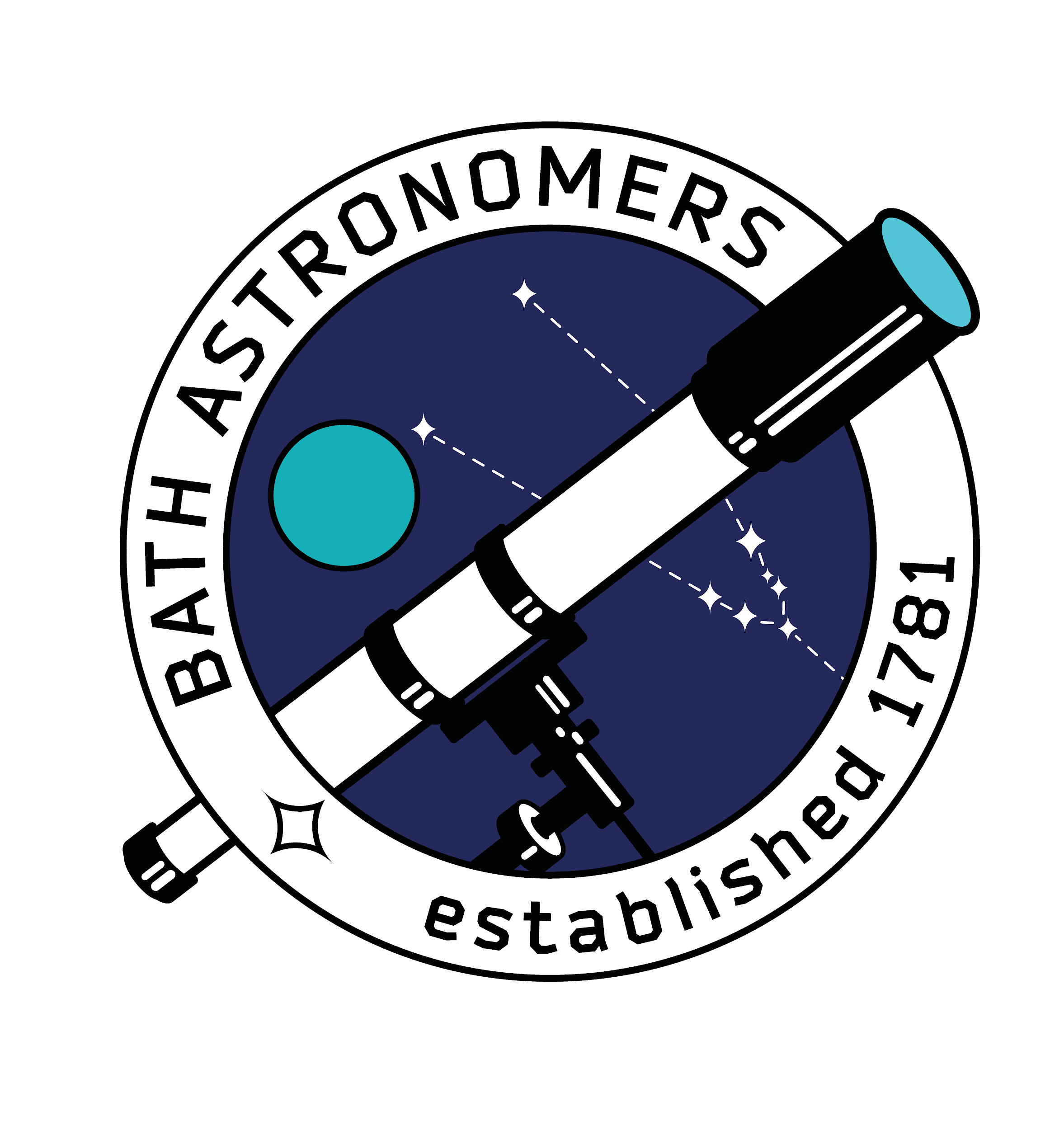 Look up!
Zenith
Right above you is the zenith, it is where North, East, South and West meet.
Point up:
Where is North?
Point up with one arm - you’ve made a right angle!
Are North and the zenith the same?
Stand up:
Polaris
Hold your arms out to the horizon, you should look like a capital T.
Where might ‘The North Star’ be found?
Use your Hands
Zenith
If one hand is pointing up to the zenith, and the other is out to the flat horizon, how many ‘hands’ or ‘palm widths’ fit between the horizon and the zenith?
How many?
About 10, roughly!
Your palm width makes a good ‘guestimate’ of 10 degrees.
How high?
If Jupiter were to appear 20 degrees above the southern horizon at 8pm tonight, how many ‘hands’ might we use to work out how ‘high’ Jupiter would be?
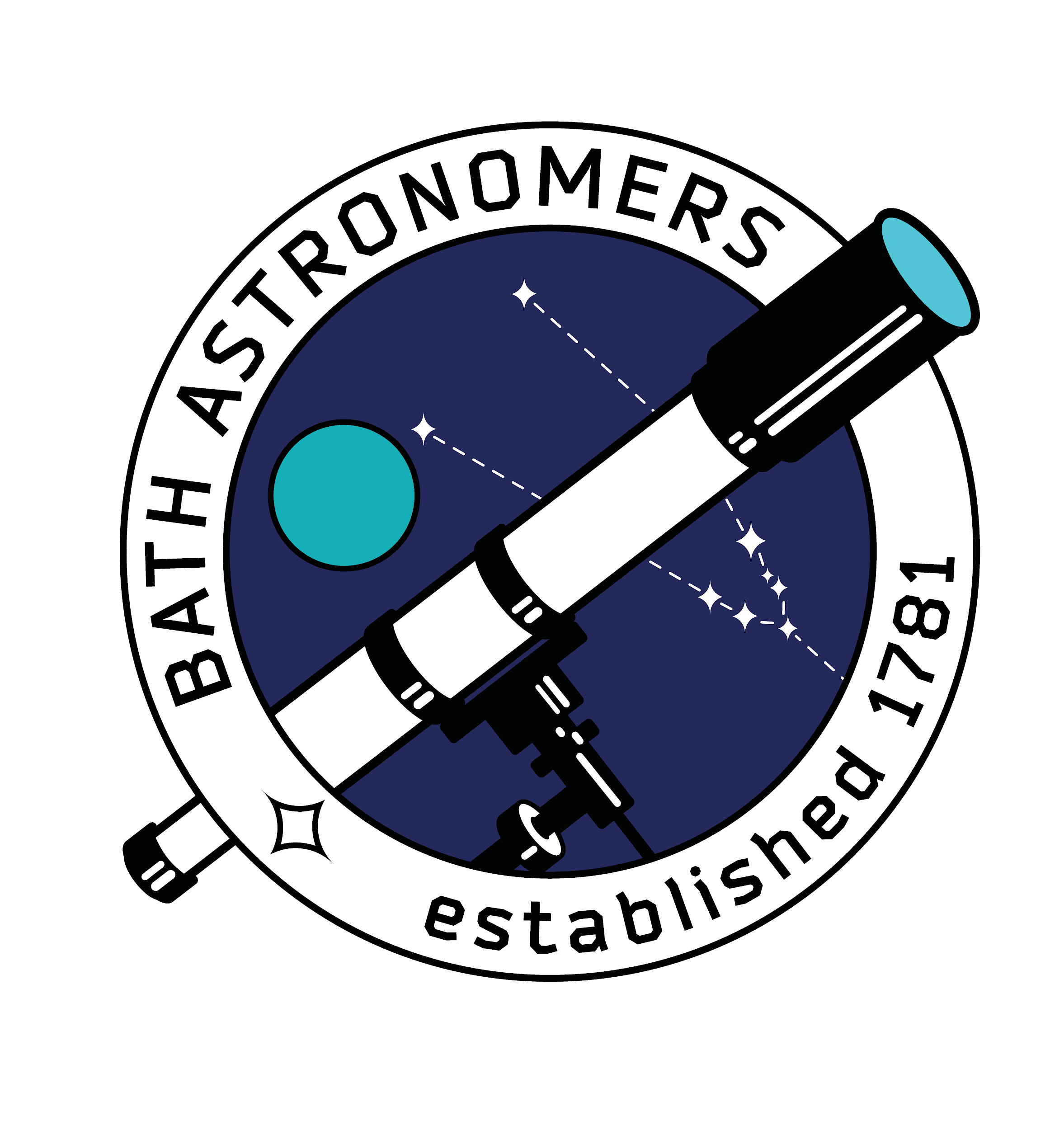 Make a Planisphere
Today you will get to make and take home your own planisphere!
What is a planisphere?
A planisphere is a star chart that you can rotate to a date and time that you plan to look out at the night sky.  The sky map inside the window will then show what constellations can be seen at that date and time!
The first chart to have the name ‘planisphere’ was made in 1624 by Jacob Bartsch, son in law of Johannes Kepler.  Kepler’s law of planetary motion describe the orbits of the planets around the sun.  A very stellar family!
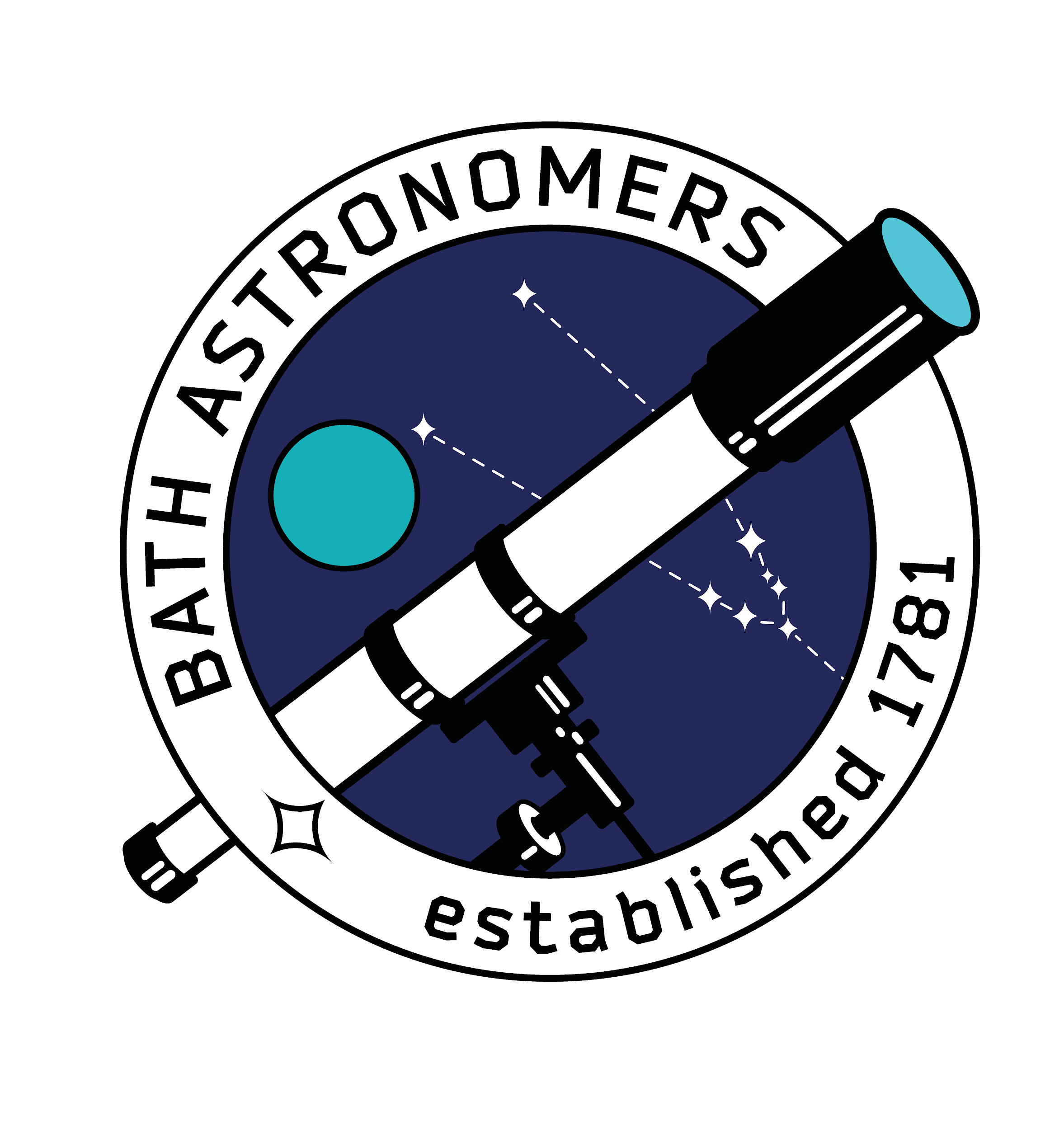 Make a Planisphere
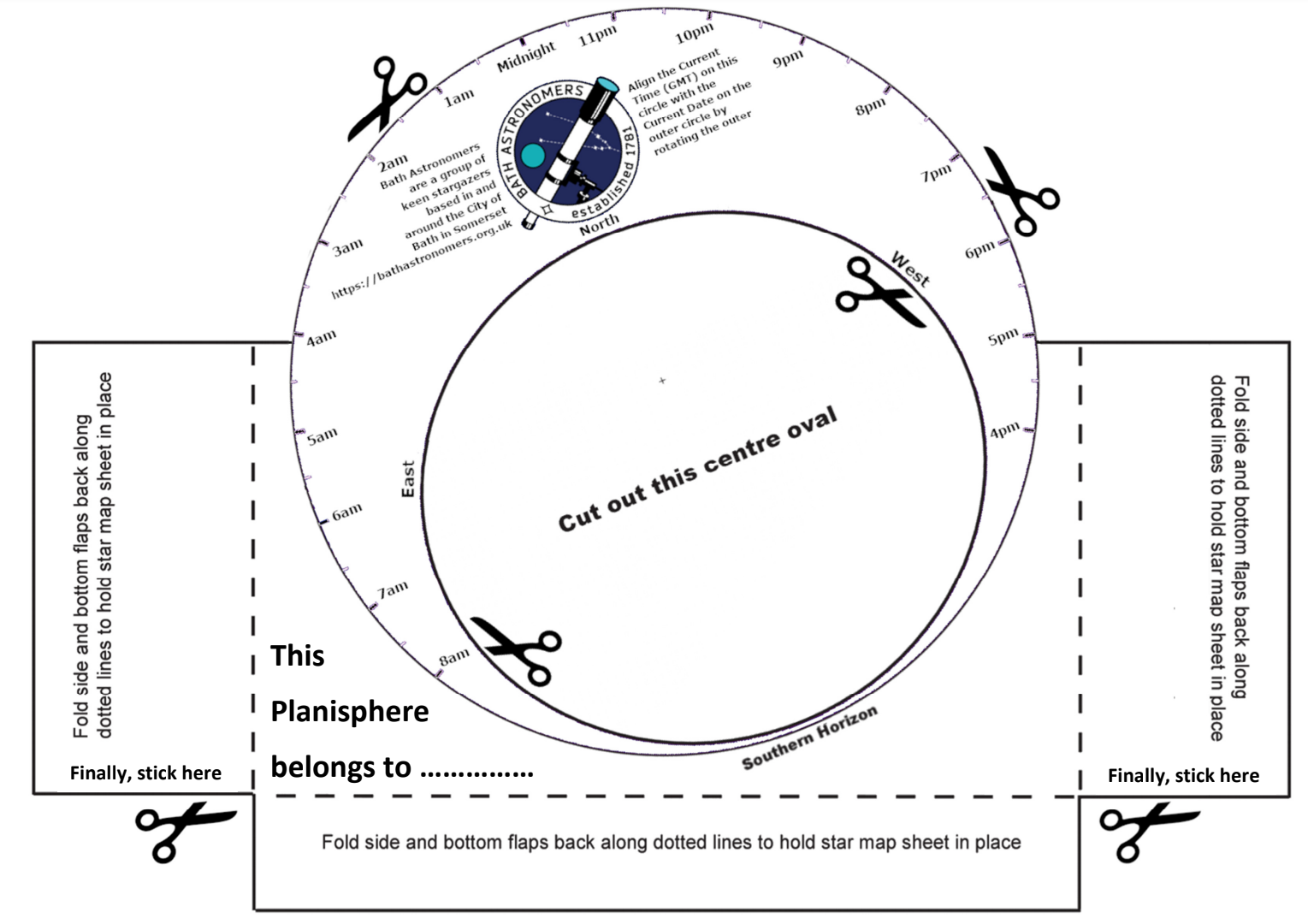 You will need our planisphere pdf printed on to two pieces of card.
Cut around the bold black line.  
Cut out the oval window too!
Fold on the dotted lines to make a small rectangular envelope at the back of the window.
Slide the star covered circle in!
You should be able to rotate the starry circle, keeping it inside the envelope, and see the stars through the envelope window.
If you are more North or South, get a planisphere generated for your latitude!
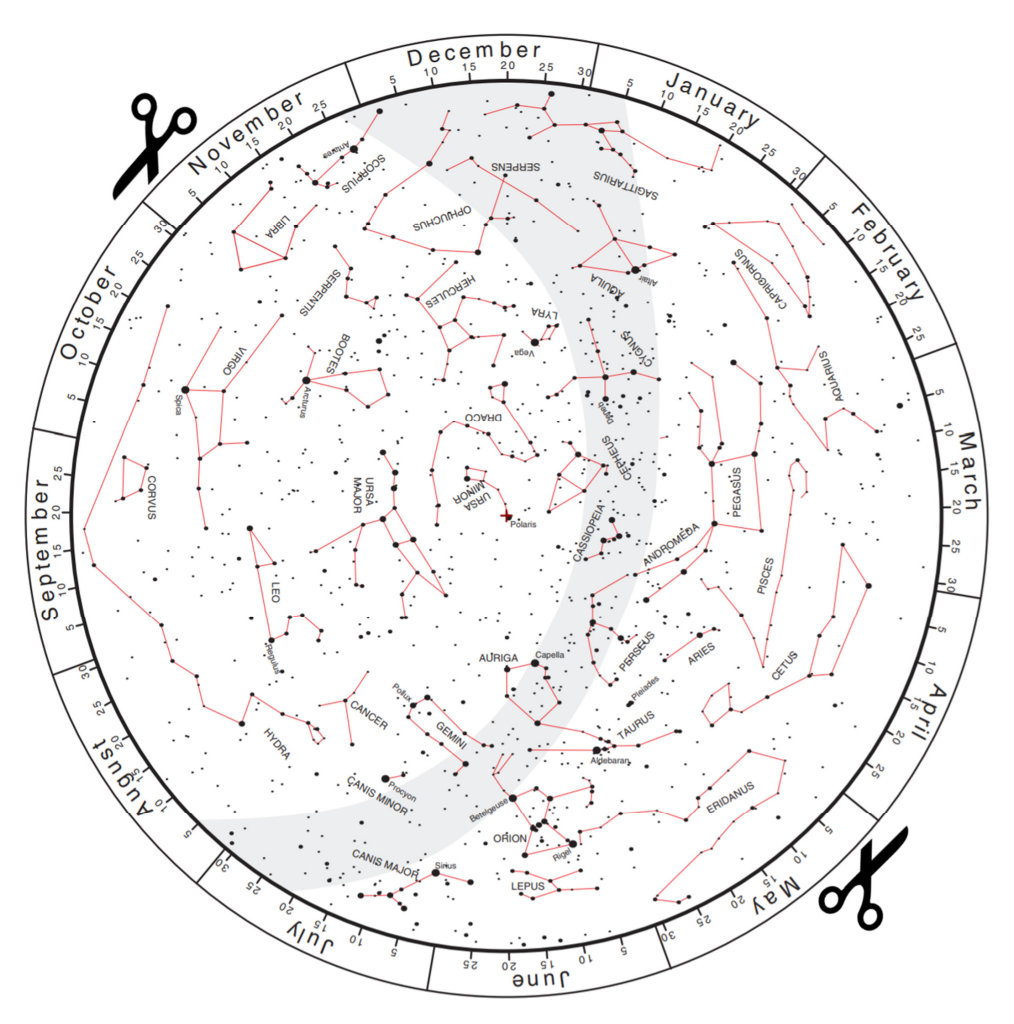 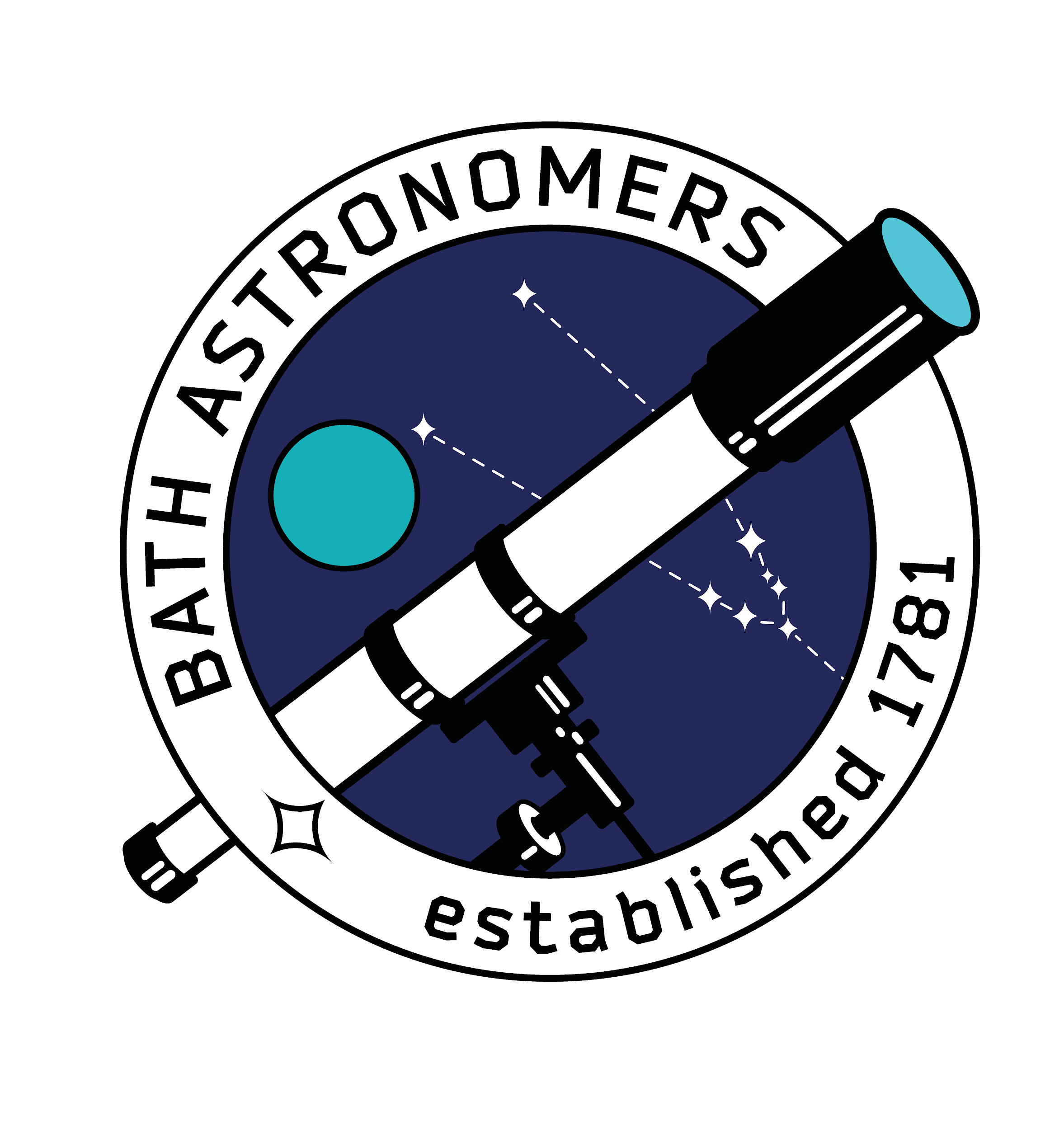 Bedtime Birthday Challenge!
Now you have made your planisphere, lets try and read it!

Rotate the star circle so that an 8pm bedtime touches today’s date.  Describe the constellation just above the southern horizon to your partner.  Do you agree?  Do your planispheres look the same?

Class question: 
What is about 30 degrees above the western horizon?  You should all have the same answer, if you have matched 8pm to today’s date.

Use www.stellarium-web.org to check what will be above the Western horizon at 8pm tonight.  Does your planisphere roughly match?  Stellarium can be very precise because you can tell it your exact location on the Northern Hemisphere.  The planisphere in your hands is set to a latitude of 52 North (roughly in line with Bath, and London, in the UK).
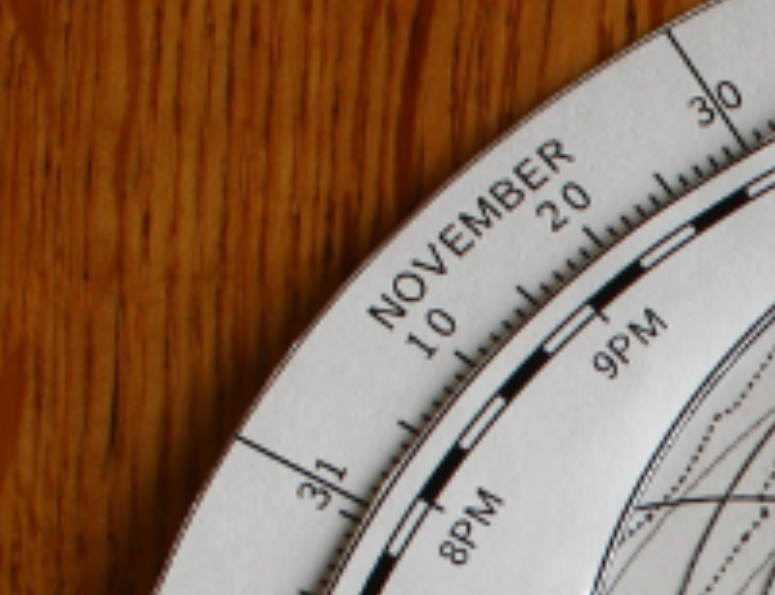 On this planisphere, 8pm is roughly touching November 2nd.  It would now show the location of the stars, as viewed at 8pm on November 2nd.
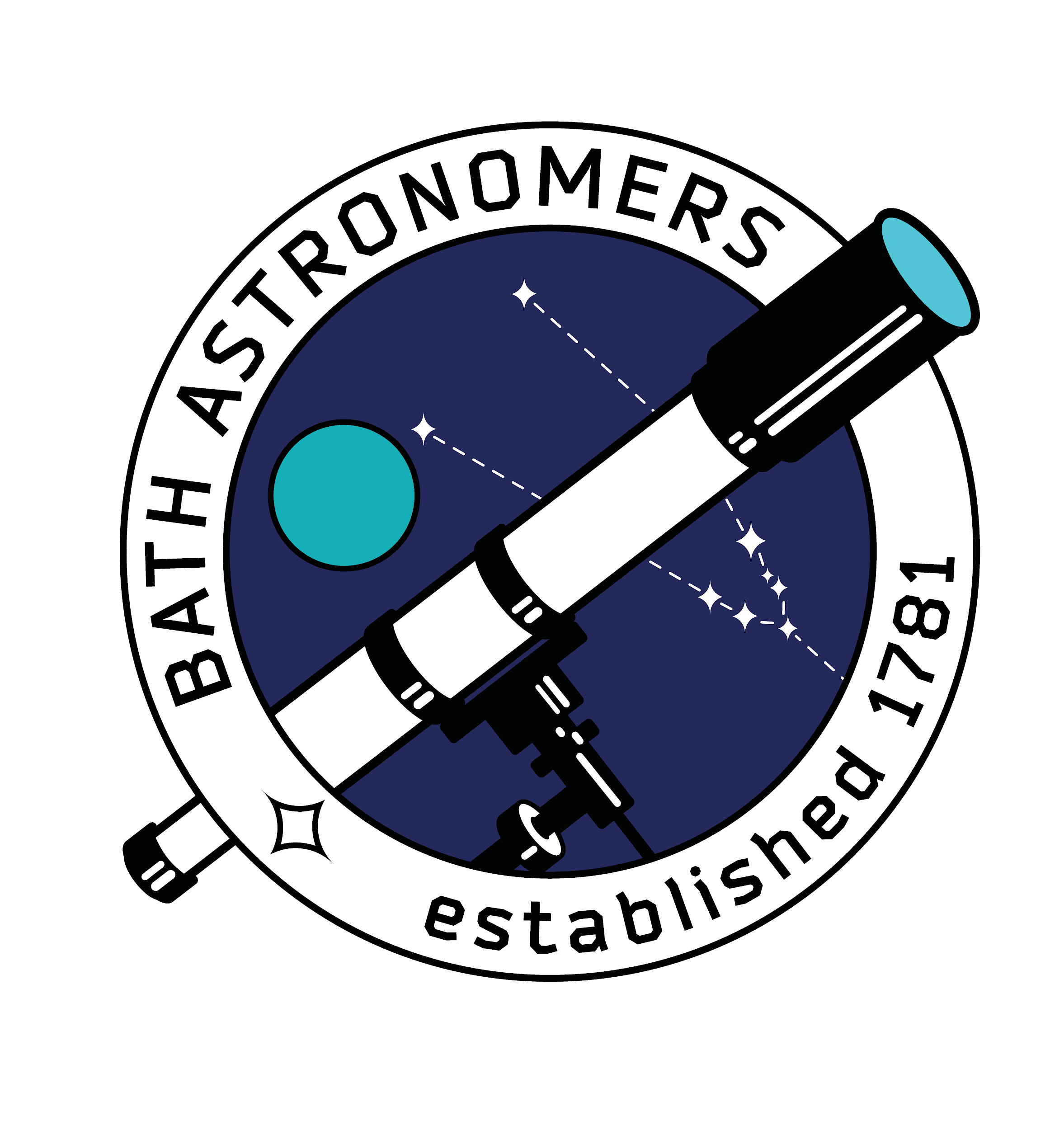 Bedtime Birthday Challenge!
Using your planisphere, set the 8pm ‘bedtime’ to your birthday. 

What stars will you see above the South-Western horizon?  
How far above the horizon are they, roughly, in degrees? 
Remember, the zenith above you is a full 90 degrees ‘up’ from the horizon.

Further Activity: 
Take time describing the location of constellations a little bit like this, “Orion will be about 20 degrees above the horizon, due North, at 8pm on my birthday.  I know I should look out of my ____ window because that looks North out of my house.”

You can test your descriptions by using Stellarium again!
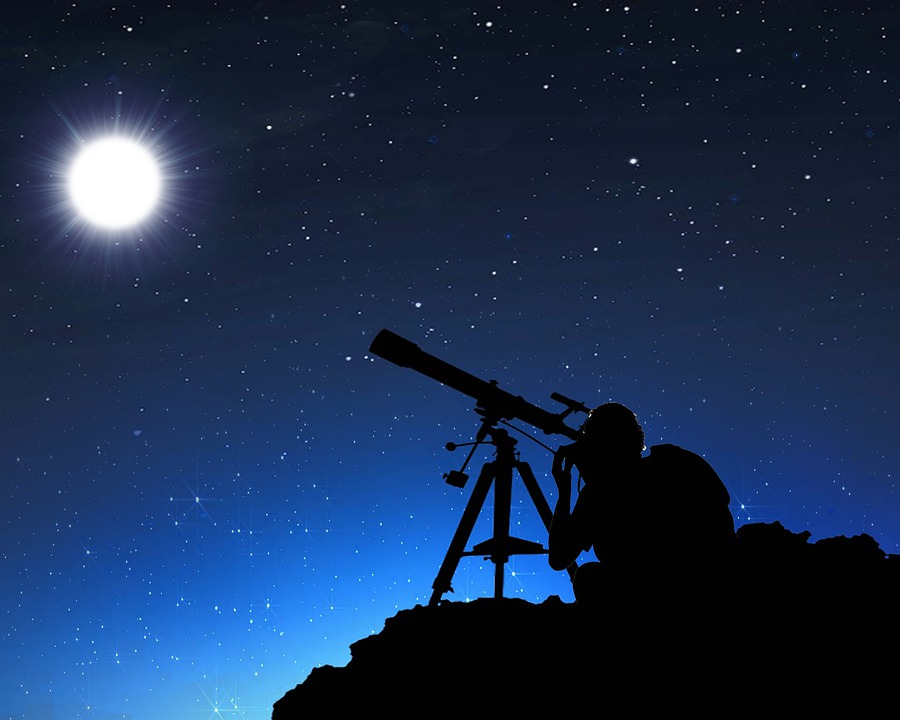 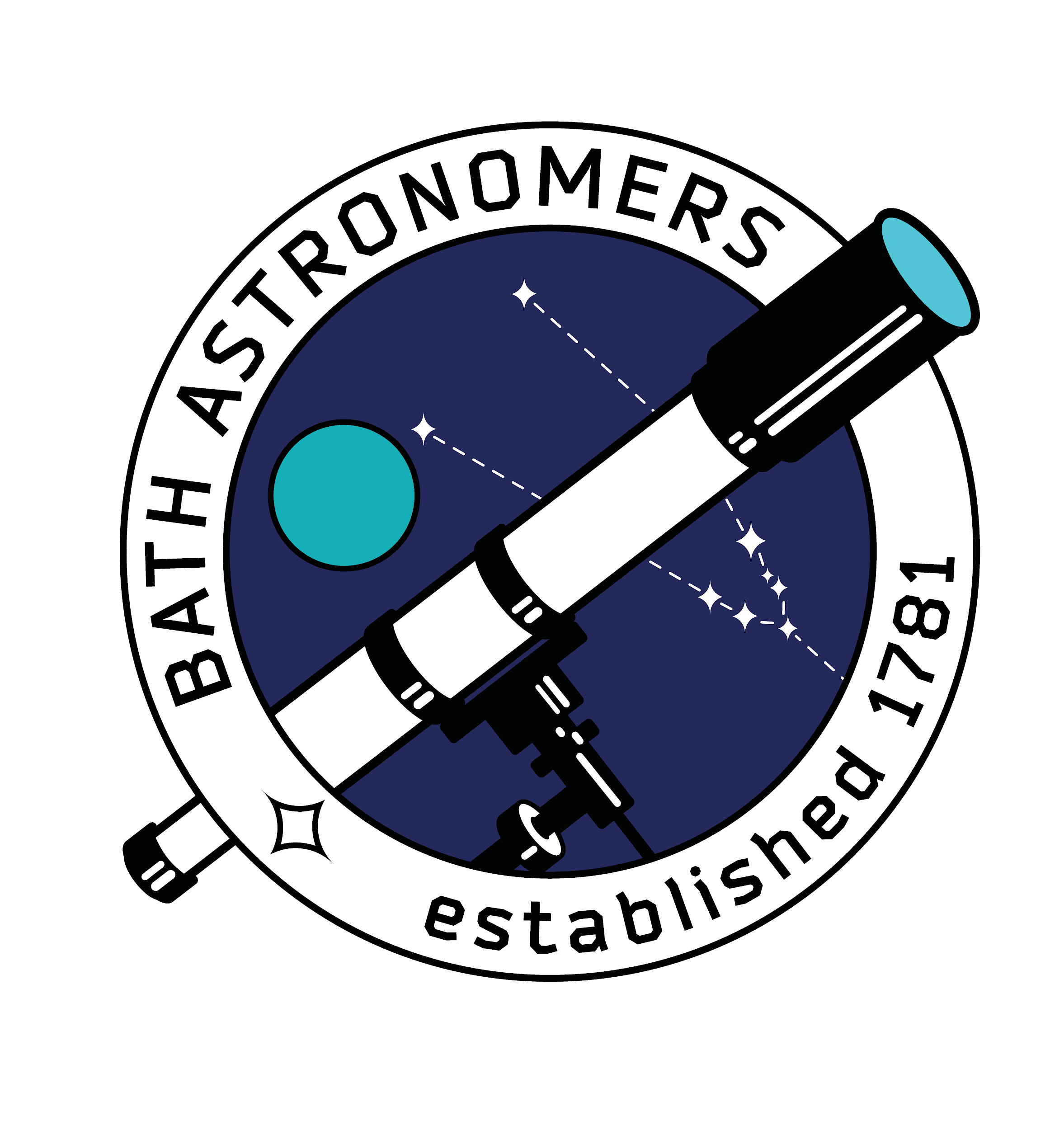 Extension: Monthly Sky Maps
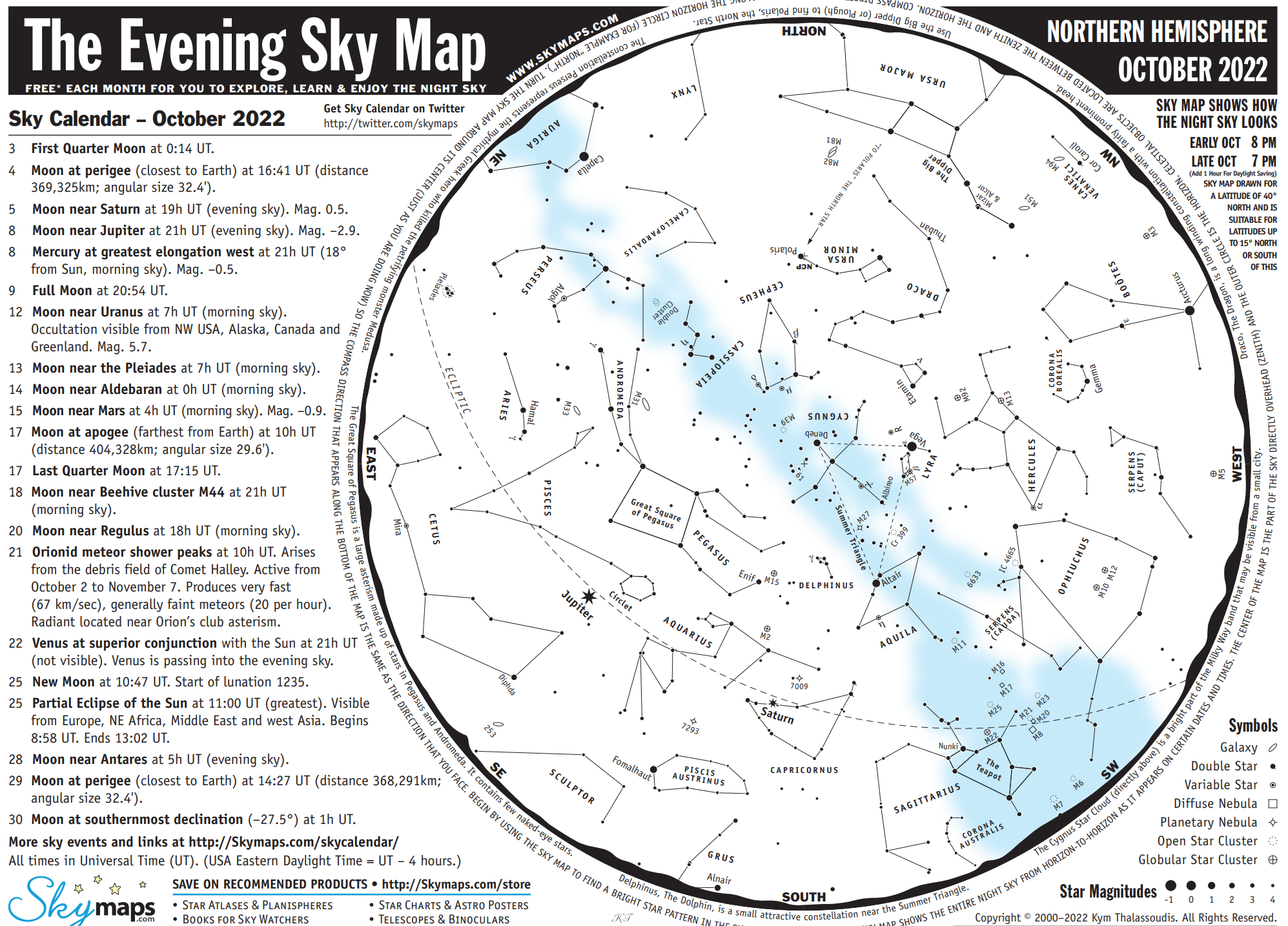 Grab a sky map!
Give it a try!
What bright stars might you see above the southern horizon?  
Can you add a description of brightness to your answer, using the word magnitude?
Check this website to download this month’s skymap: https://skymaps.com/downloads.html
Magnitude
A set time
It’s just like your planisphere but it is always set to 8-9pm for this month only, so it doesn’t rotate, as the date and time are ‘set’.
In the bottom right is a key of different celestial objects.  There is even a chart describing magnitude, how bright a star appears.
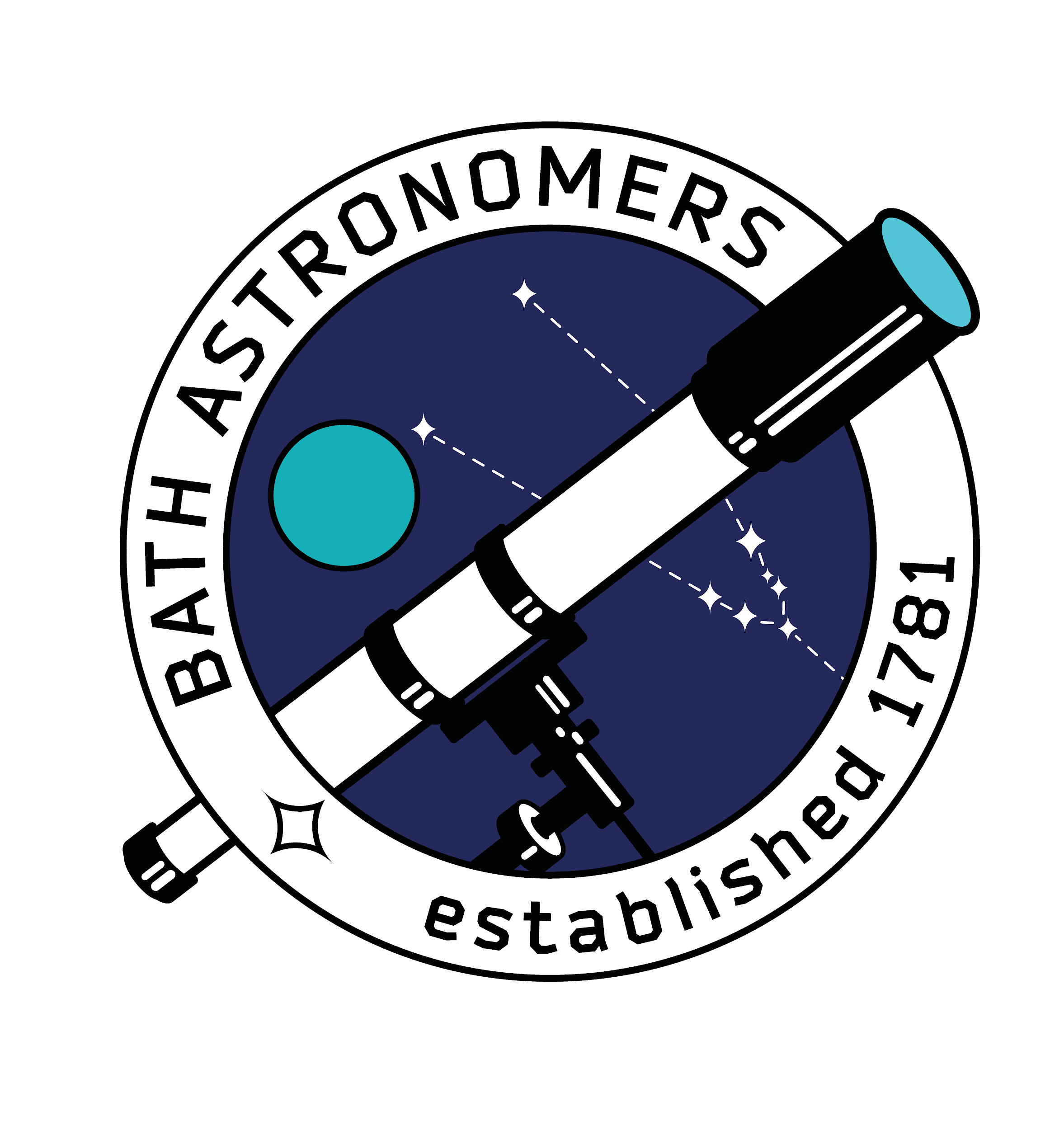 Use what you have learned!
You now know how to plan for an evening of observation.  

You can say where a constellation will appear, and how high in the sky it might be.

Use this to work out when to spot the next pass of the ISS!  It shines very brightly (sometimes a magnitude of -6!) and will travel in a smooth straight line.

ISS tracker.  Look for a pass that lasts a fair few minutes.

Write down the next pass you’d like to try and spot in your homework planner, to observe it from home!
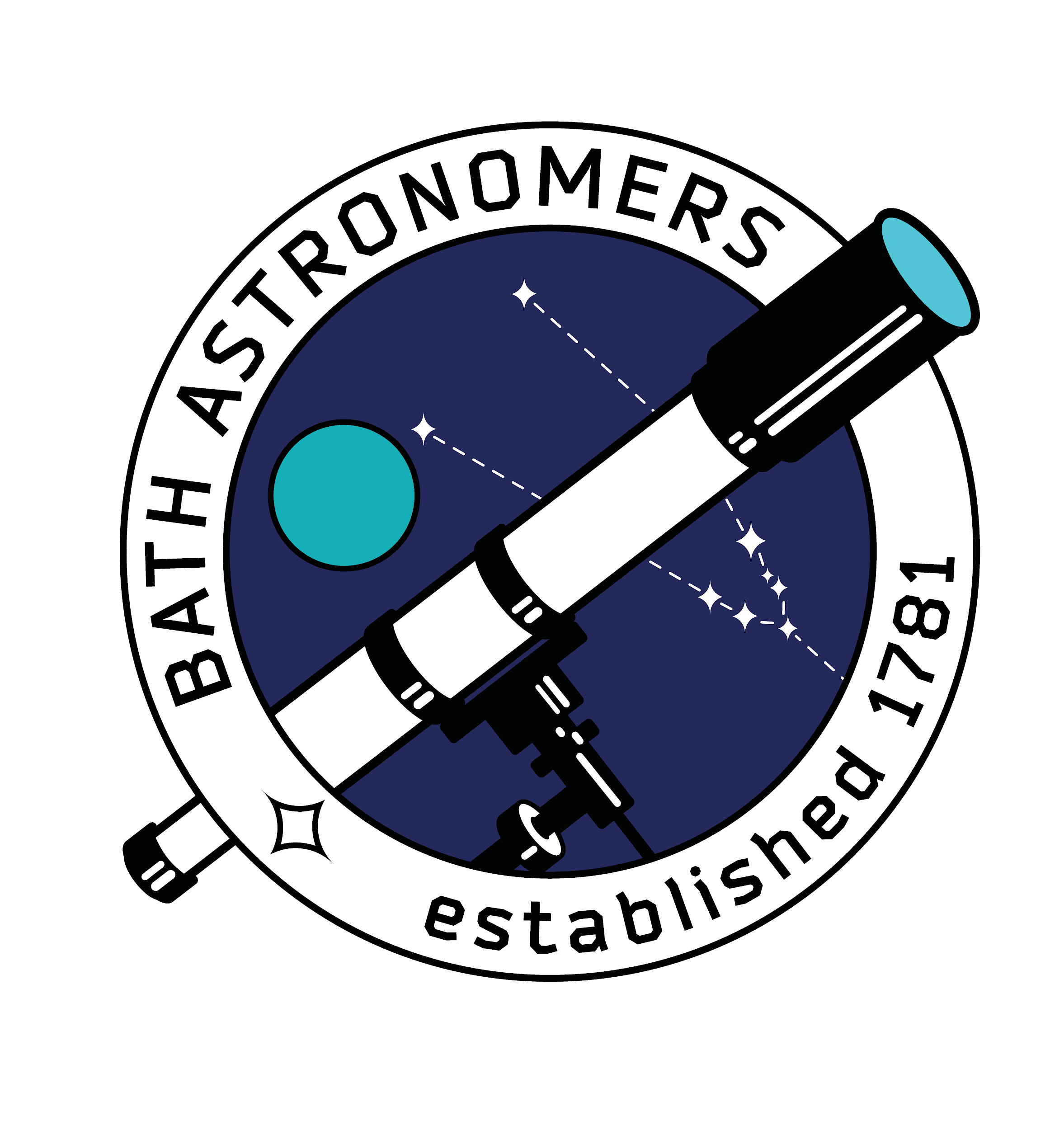 Get in Touch!
If you would like further information, activity ideas or just to ask questions, please feel free to get in touch!
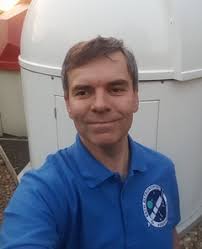 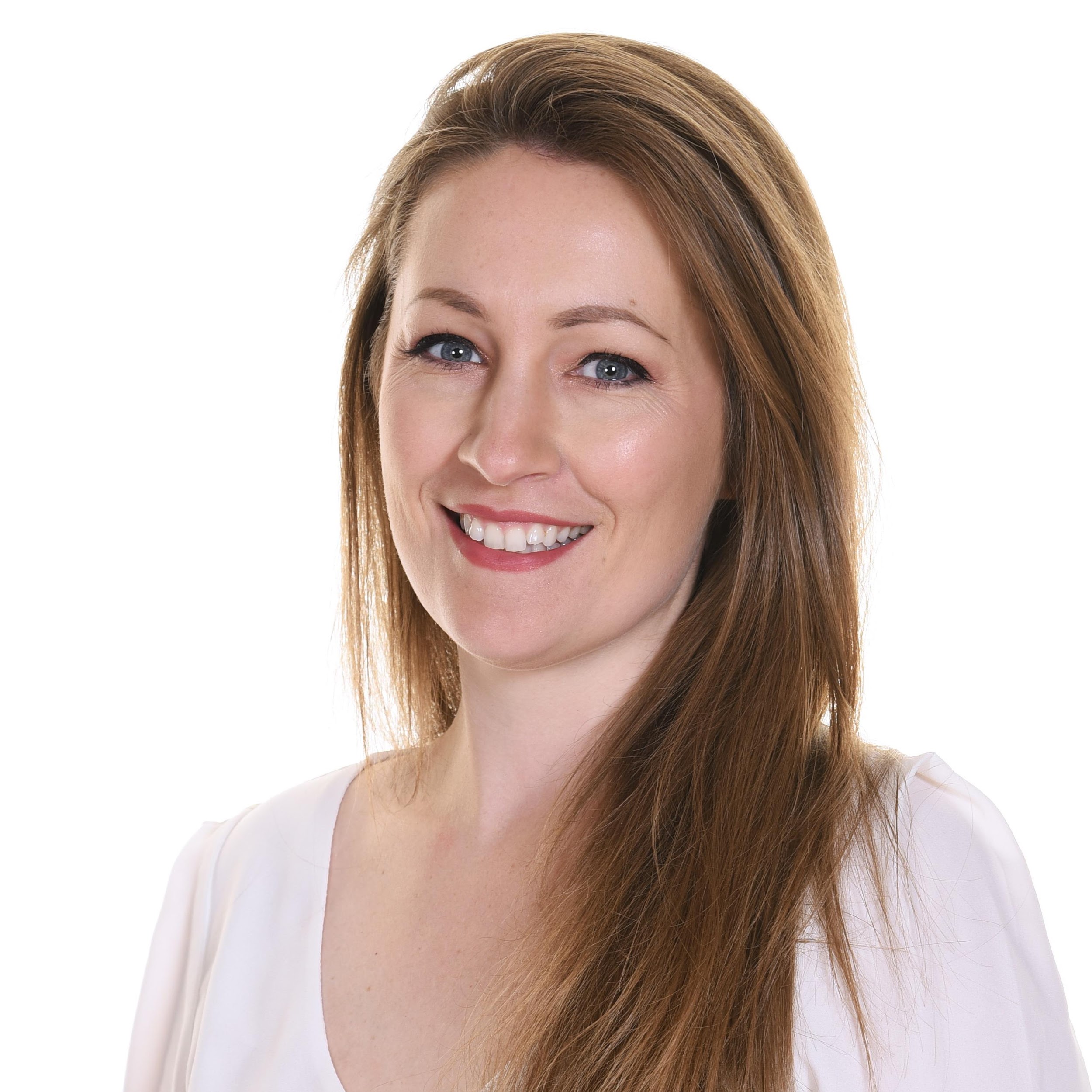 Simon HolbecheChairperson
Bath Astronomers
Camilla EvansLead STEM Educator
Wishford Schools
Get in touch with your nearest Astronomy group, they will be very welcoming to questions and may run public observation evenings you can join.  Some may even loan equipment such as binoculars or telescopes.  Go Stargazing has a great directory of groups across the UK here.
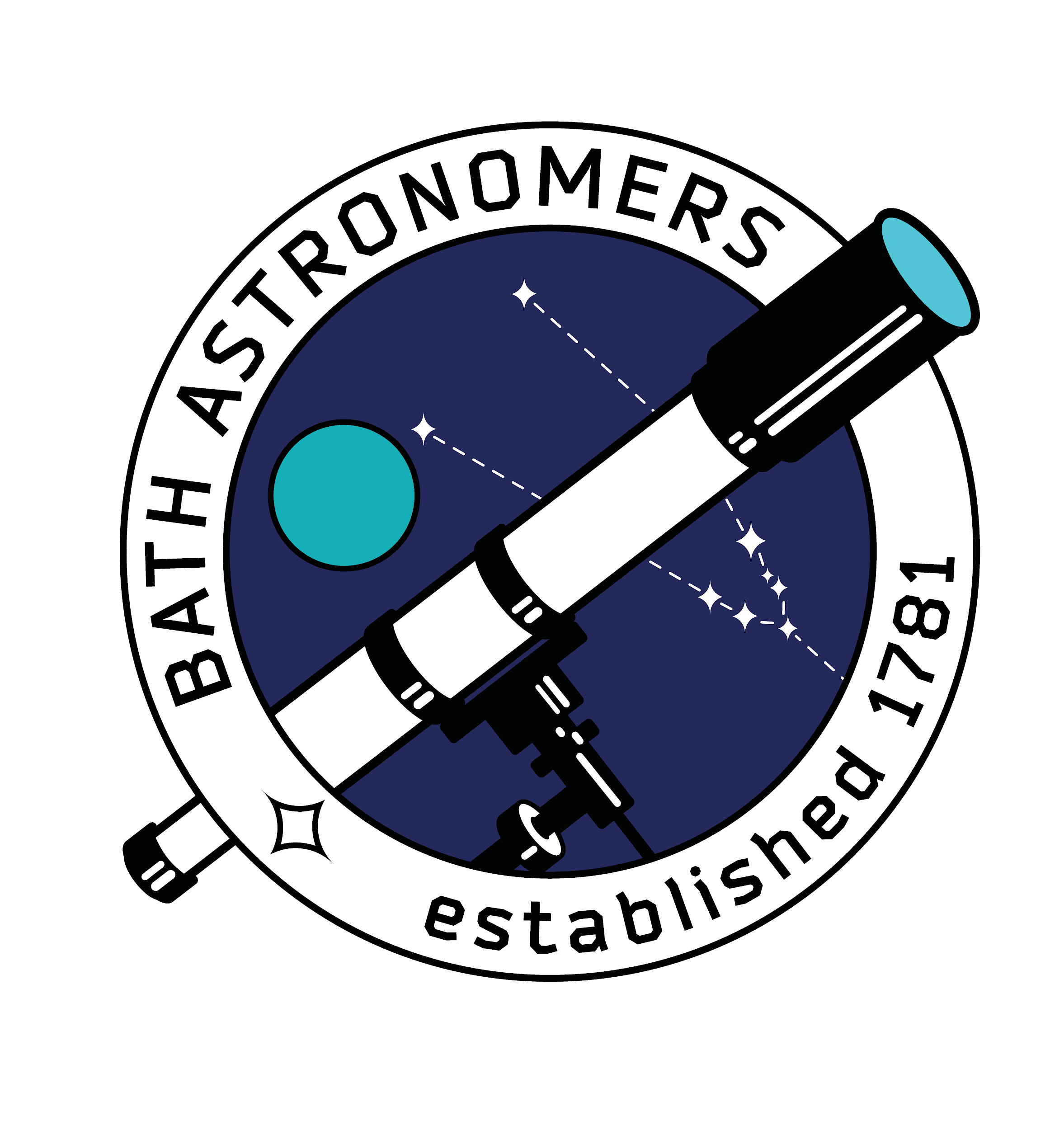 Presentation design credit: Slidesgo
Lesson plan - please copy and paste as required!
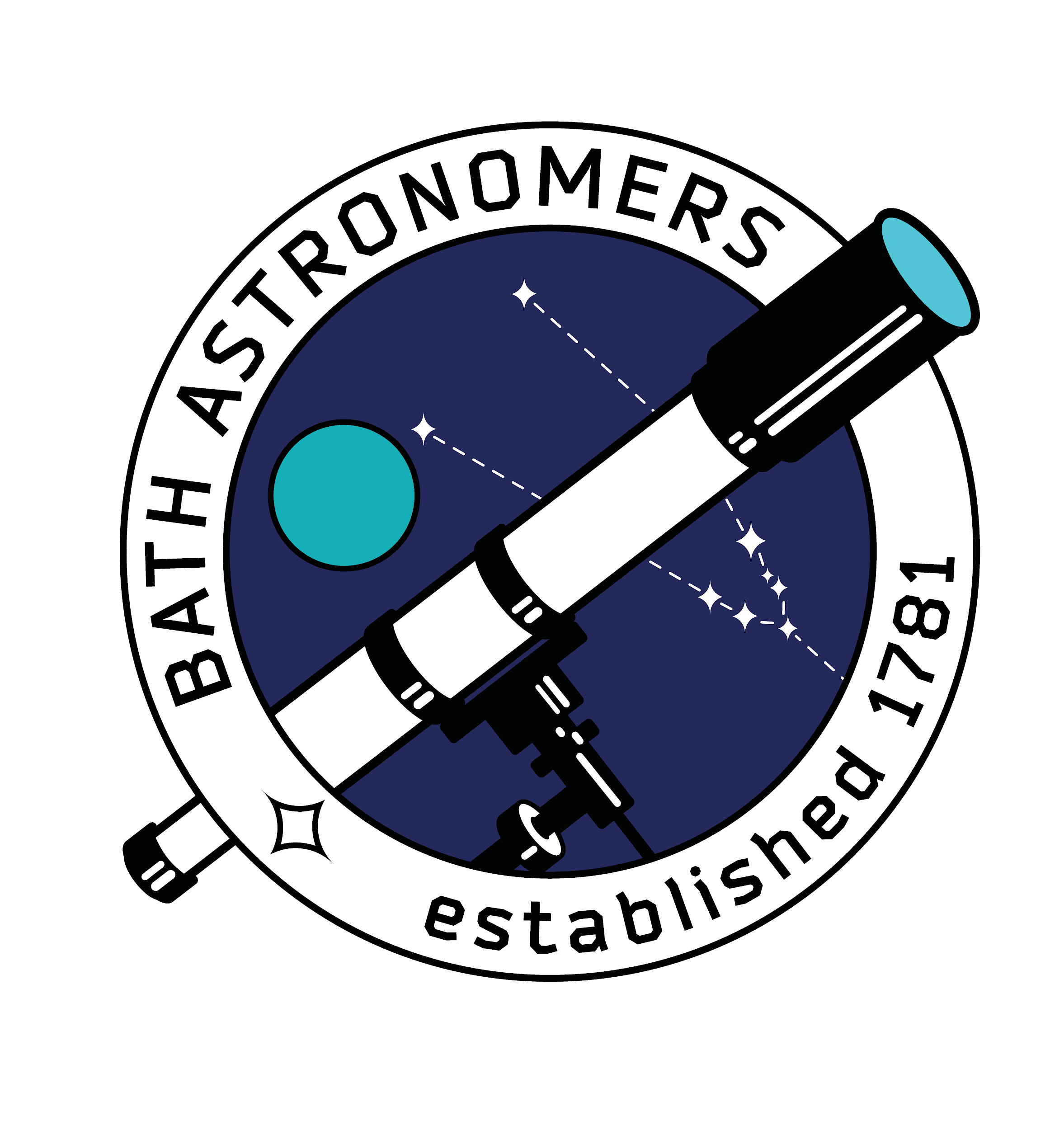